Projekt realizowany pod nadzorem Ministerstwa Edukacji NarodowejVULCAN kompetencji w MAŁOPOLSKICH SAMORZĄDACH
Kompetencje kluczowe w edukacji Podsumowanie modułuPrzygotowanie do zadania wdrożeniowego
Moduł 1
Autor: Dorota Tomaszewicz
Cel ogólny: 
Zaplanowanie zadania do wdrożenia przez samorządowców w gminach/miastach/powiatach między modułem I a modułem II. 

Cele szczegółowe (efekty)
Uczestnik szkolenia:
wymienia korzyści dla gminy/miasta/powiatu z kształcenia kompetencji kluczowych,

dokonuje autorefleksji na temat podejmowanych działań w samorządach ukierunkowanych na rozwój kompetencji kluczowych u uczniów.
Dyskusja na forum
Jakie czynniki są kluczowe dla rozwoju gminy/miasta/powiatu? 

Na co macie wpływ jako osoby zajmujące określone stanowiska
 w samorządach?
[Speaker Notes: W podsumowaniu podkreśla, że siłą napędową jest rozwój przedsiębiorczości, powstawanie nowych przedsiębiorstw, napływ lub pozostawanie ludzi w obecnym miejscu zamieszkania oraz przygotowanie dzieci i młodzieży oraz dorosłych do funkcjonowania na rynku pracy poprzez rozwój kompetencji kluczowych.]
Praca w małych grupach
Jakie korzyści może mieć gmina/miasto/powiat z kształcenia kompetencji kluczowych uczniów w prowadzonych przez Was szkołach/placówkach?
[Speaker Notes: Uczestnicy dyskutują i zapisują odpowiedzi na paskach papieru.  Następnie w rundzie do wyczerpania trener zbiera pomysły. Powstaje lista korzyści płynących z kształtowania kompetencji kluczowych.]
Praca  w swoim zespole JST
Które kompetencje są najważniejsze dla młodych ludzi w Waszych gminach/miastach/powiatach? Dlaczego te? 
Które kompetencje są najważniejsze dla rozwoju Waszej społeczności? Jaki jest ich związek ze strategią rozwoju gminy/powiatu/miasta? 
Jakie do tej pory podjęliście działania, aby wspierać szkoły/placówki w kształtowaniu kompetencji kluczowych?
Podzielenie się refleksjami na forum
ZADANIE WDROŻENIOWE
Proszę zbierzcie informację od dyrektorów szkół/przedszkoli w jaki sposób w szkołach/przedszkolach przez nich zarządzanych rozwijane są kompetencje kluczowe u uczniów. 
Przygotujcie prezentację zebranych informacji, w dowolnej formie (plakat, mapa myśli, prezentacja multimedialna, inne). 
Efektami swojej pracy podzielicie się na następnym spotkaniu. Będą to 5-minutowe wystąpienia przedstawicieli poszczególnych samorządów.
[Speaker Notes: Trener zaprasza do zadawania pytań, wyjaśnia ewentualne wątpliwości.]
Podsumowanie warsztatów MODUŁ I
W jaki sposób ten moduł przybliżył mnie do opracowania planu strategicznego (planu rozwoju oświaty)? 



Zapraszam do podzielenia się refleksją na forum
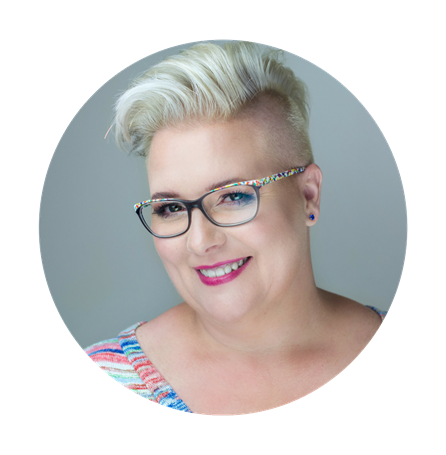 Dziękuję za uwagę
Dorota Tomaszewicz
Ekspert merytoryczny 
Coach ICC   trener   asesor AC/DC  ekspert ORE